As The Dear
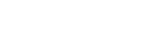 As the dearPanteth for the waterSo my soulThirsts after Thee
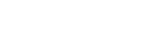 You aloneAre my heart’s desire And I longTo worship Thee
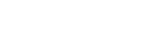 You aloneAre my strength my shieldTo You aloneMay my spirit yield
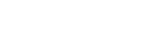 You aloneAre my heart’s desire And I longTo worship You
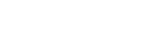 You’re my friendAnd You are my BrotherEven thoughYou are a King
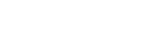 And I love you moreThan any otherSo much moreThan anything
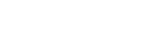 You aloneAre my strength my shieldTo You aloneMay my spirit yield
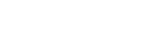 You aloneAre my heart’s desire And I longTo worship You
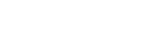 I want you moreThan gold or silver Only You can satisfy
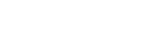 You aloneAre the real joy giver And the appleof my eye
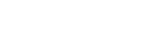 You aloneAre my strength my shieldTo You aloneMay my spirit yield
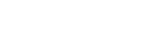 You aloneAre my heart’s desire And I longTo worship You
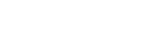 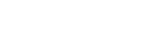